Department of human anatomy
Lecture
“anatomy of male 
reproductive system”
Lecturer: MD, PhD  Mr. Oleg Vovk
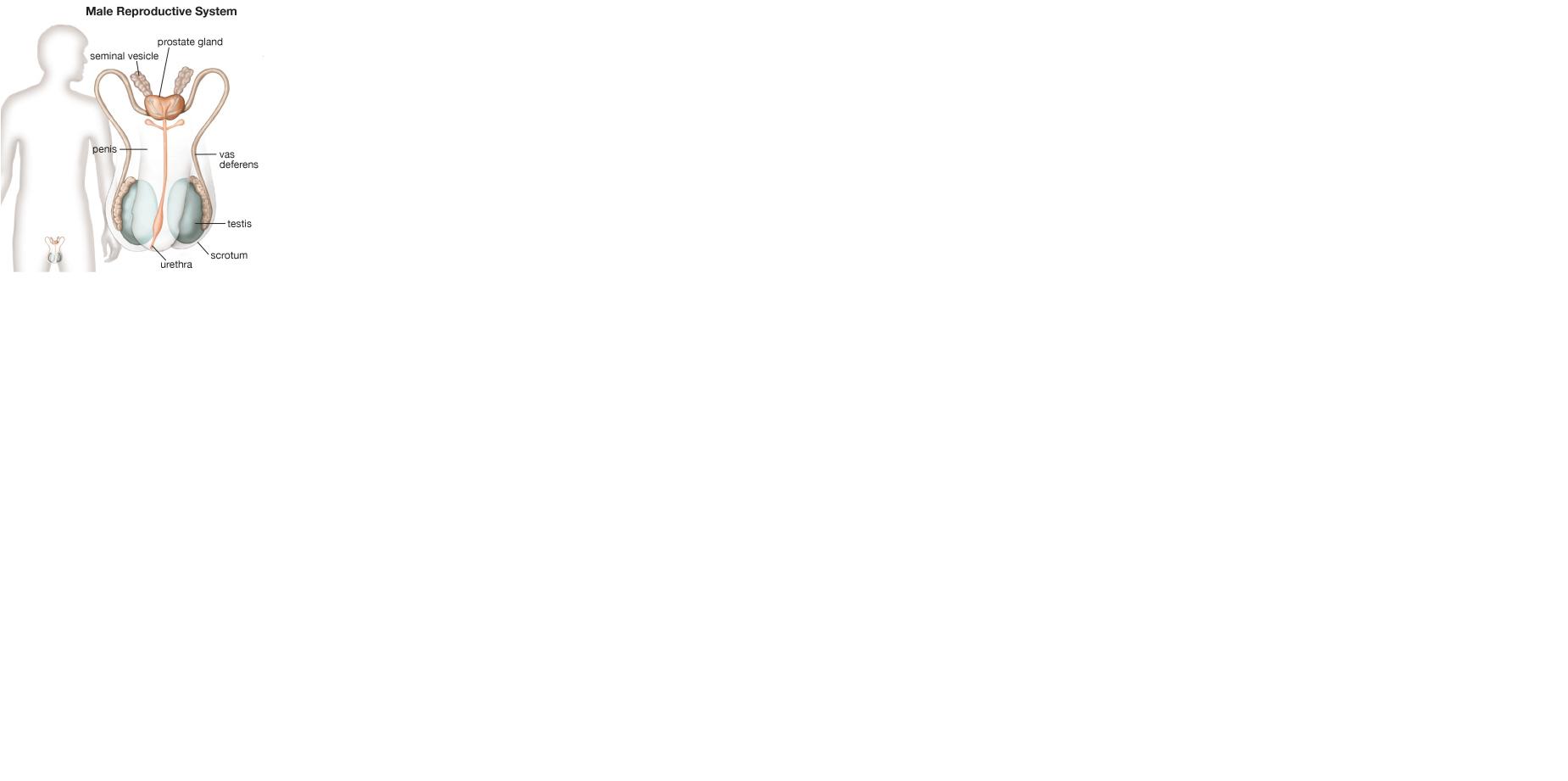 The male genital organs
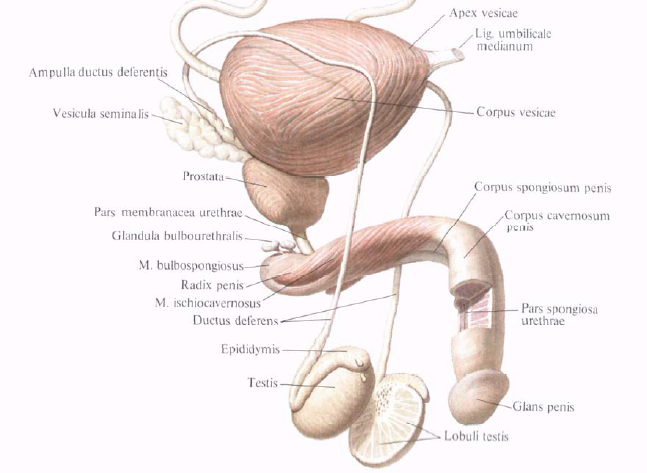 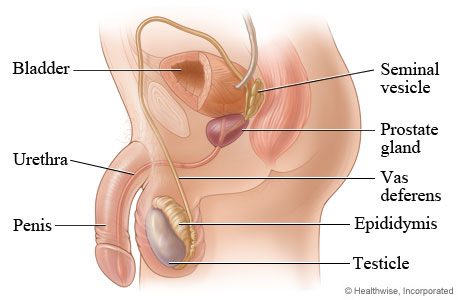 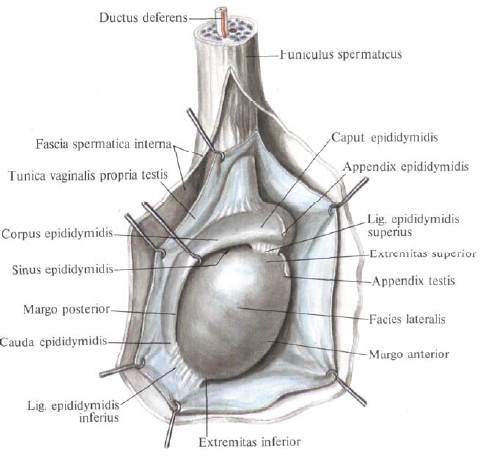 The testis & scrotum
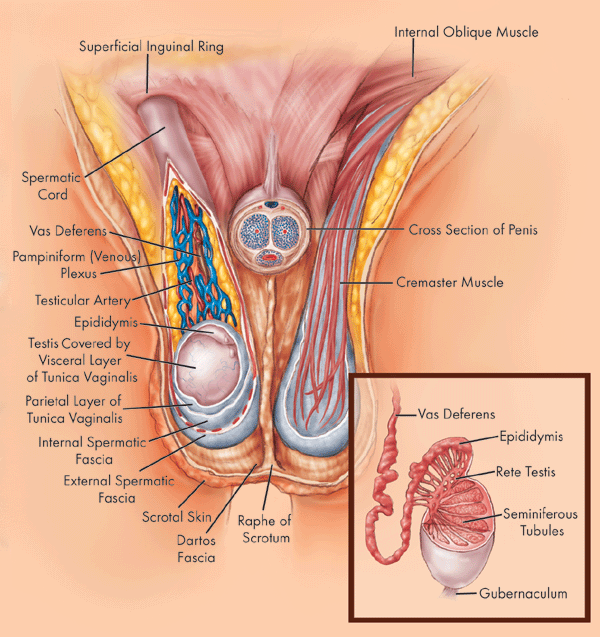 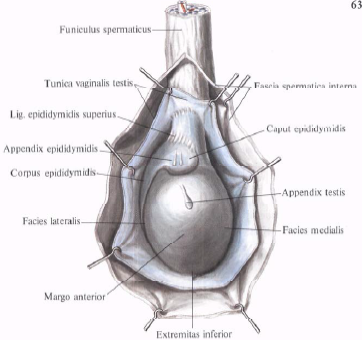 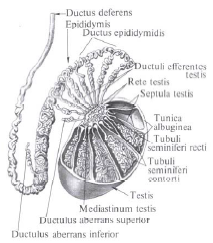 The internal structures of the testis
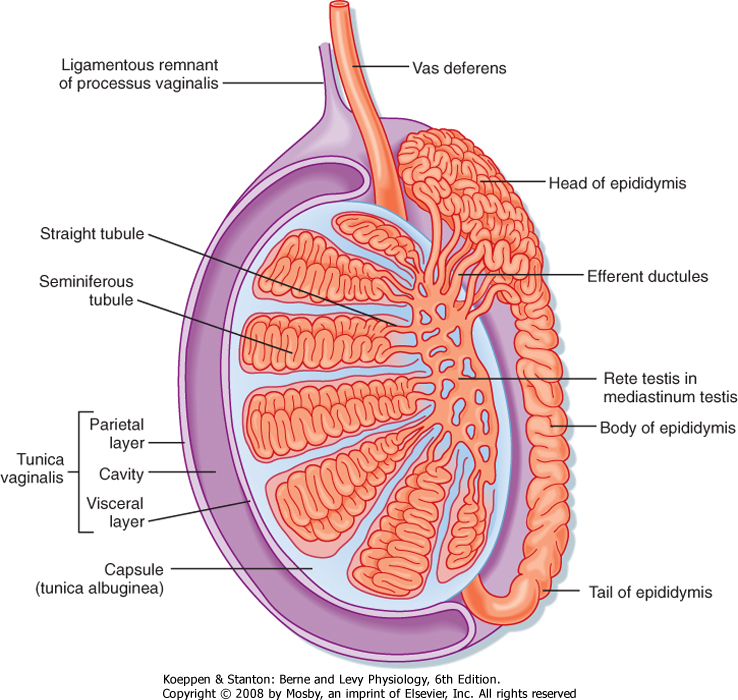 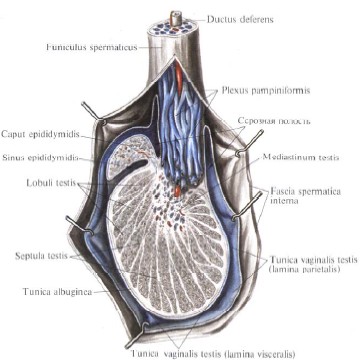 The spermatic cord
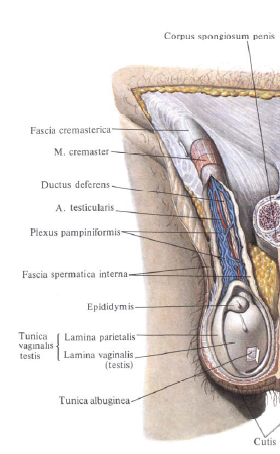 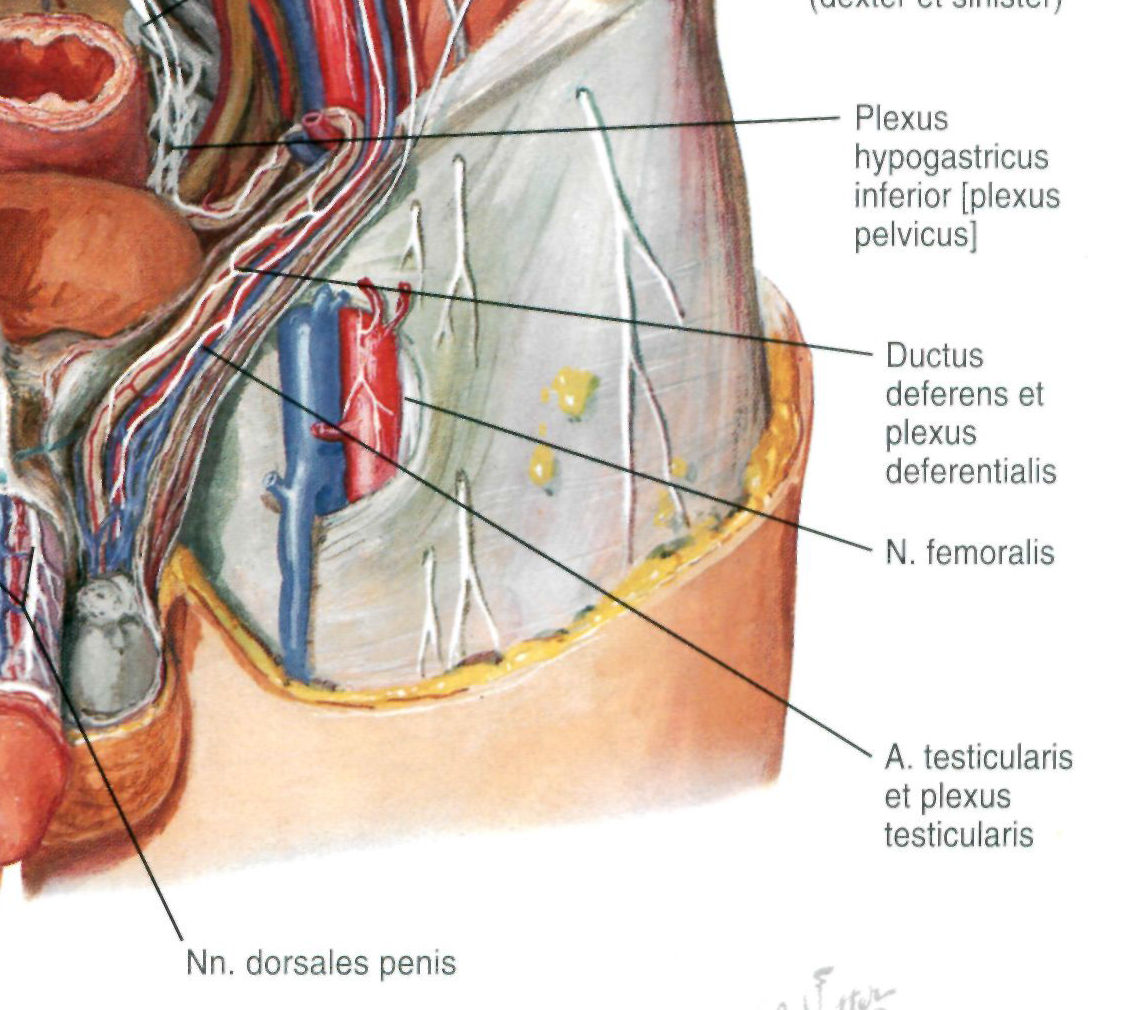 The deferent duct (vas deferens)
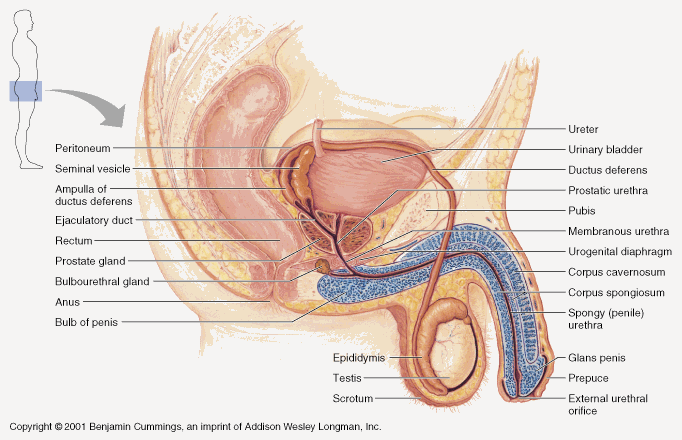 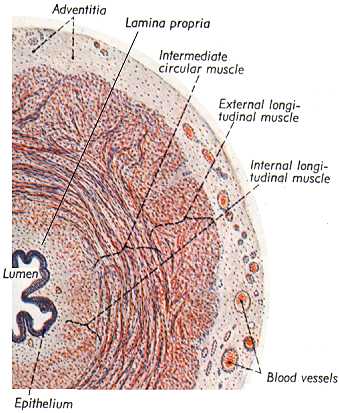 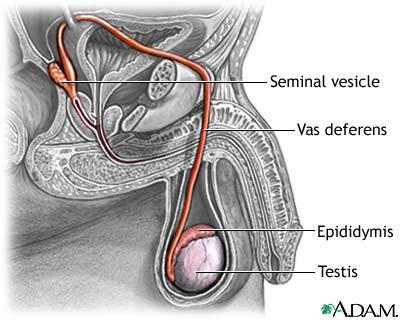 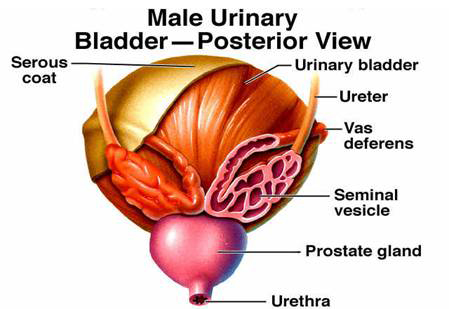 The seminal vesicles
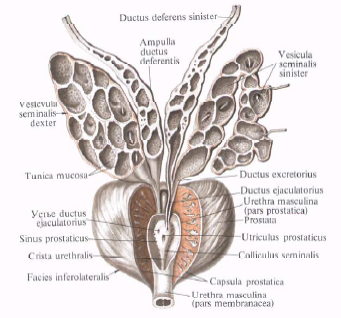 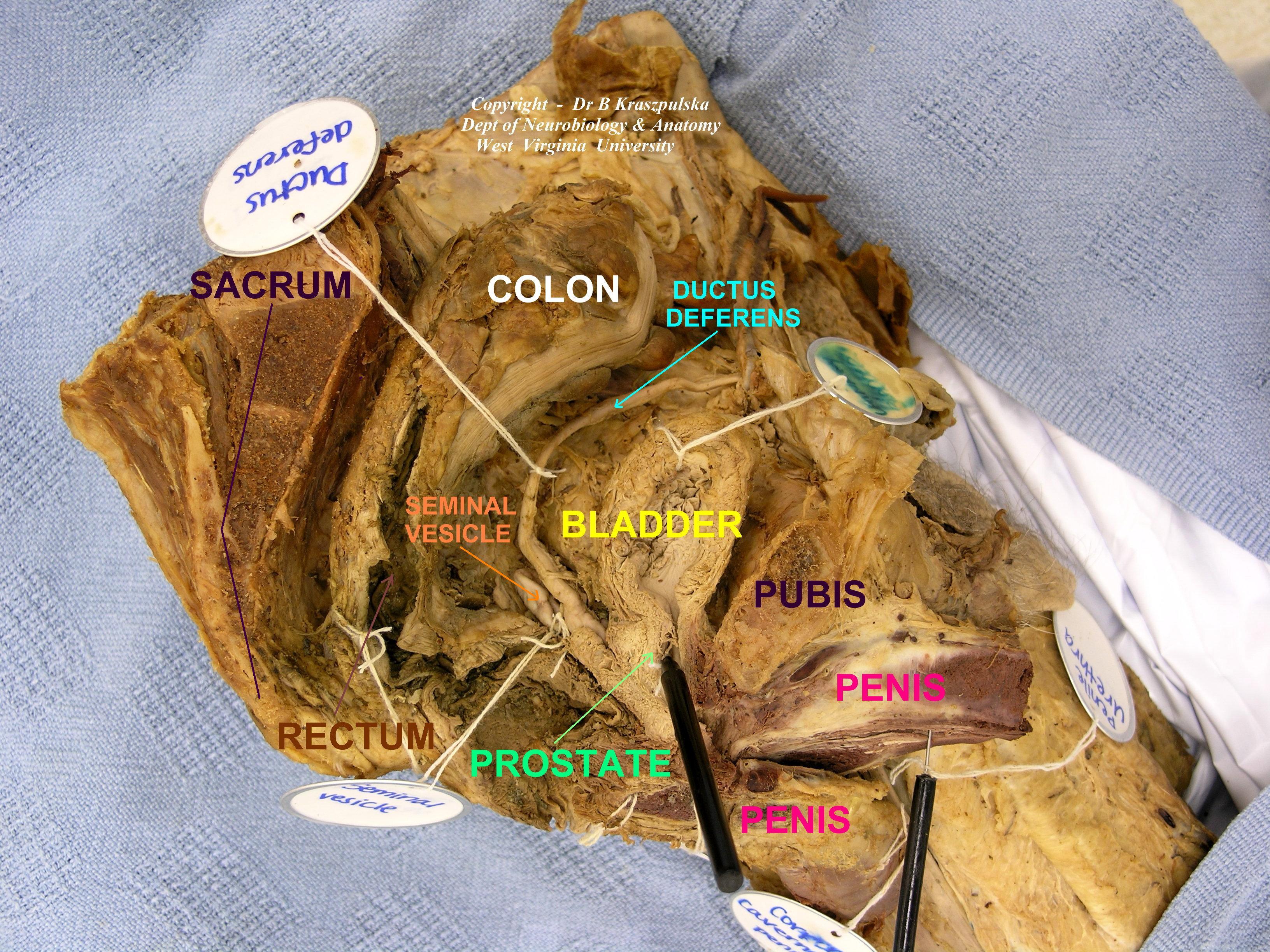 The prostate gland
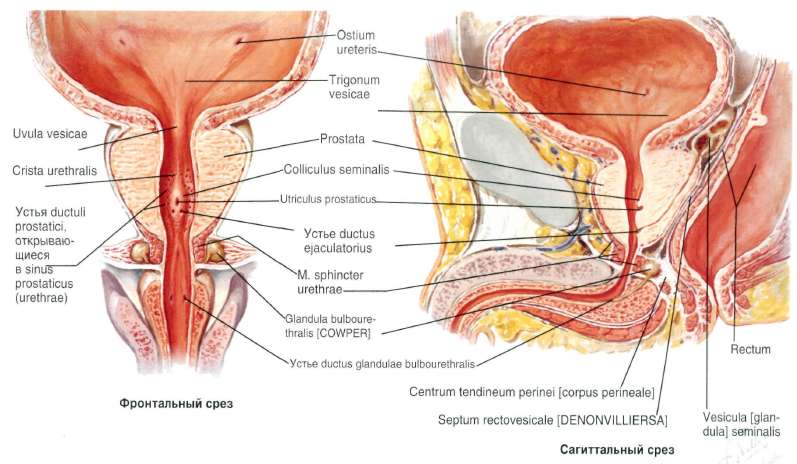 The coats of testis
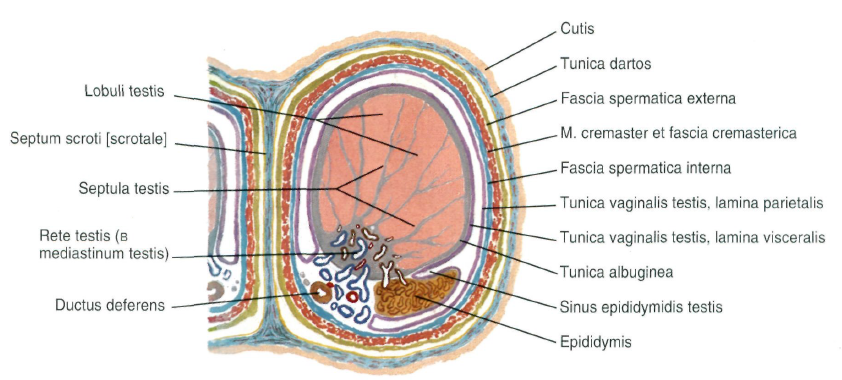 Formation of the coats of the testis
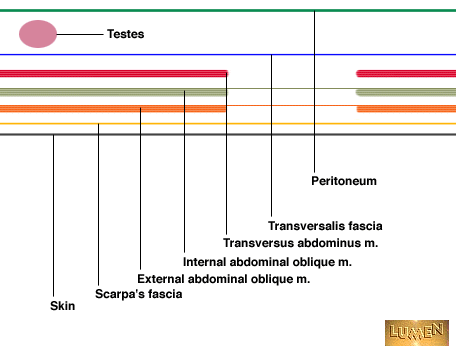 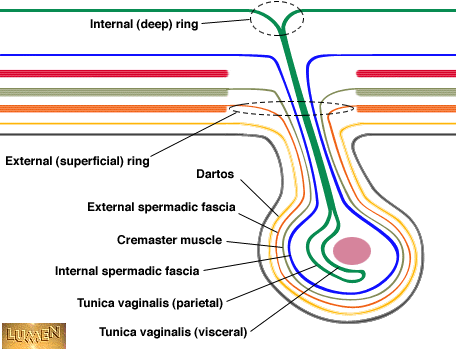 The penis & scrotum
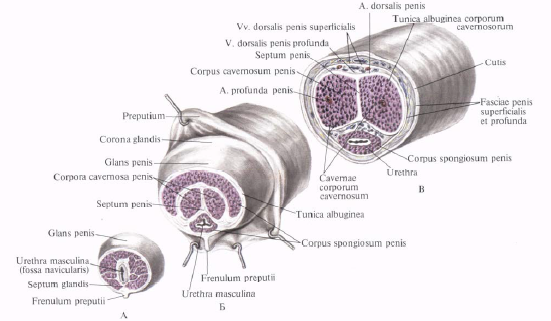 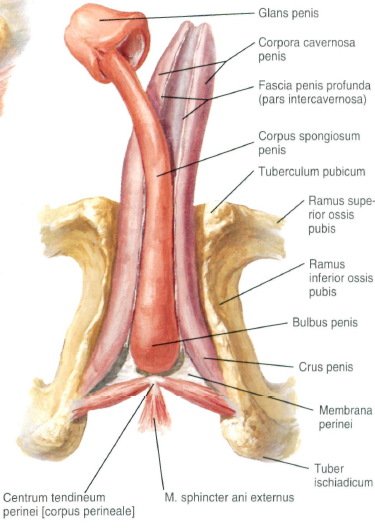 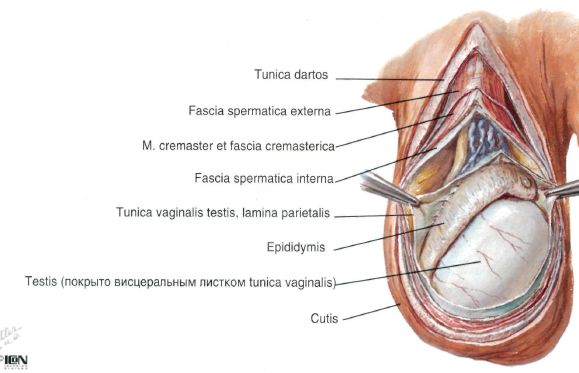 The internal structures of penis
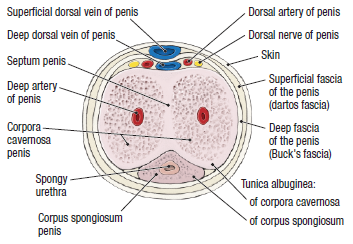 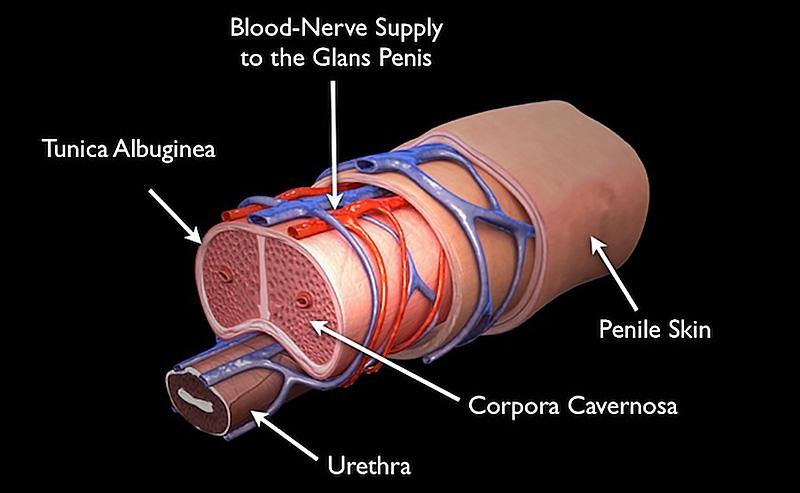 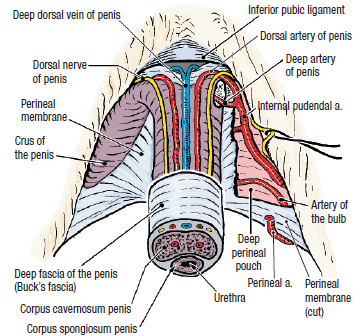 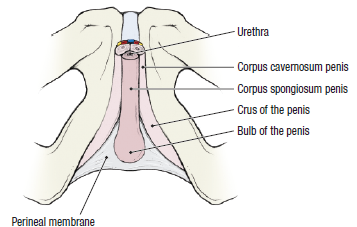 The male urethra
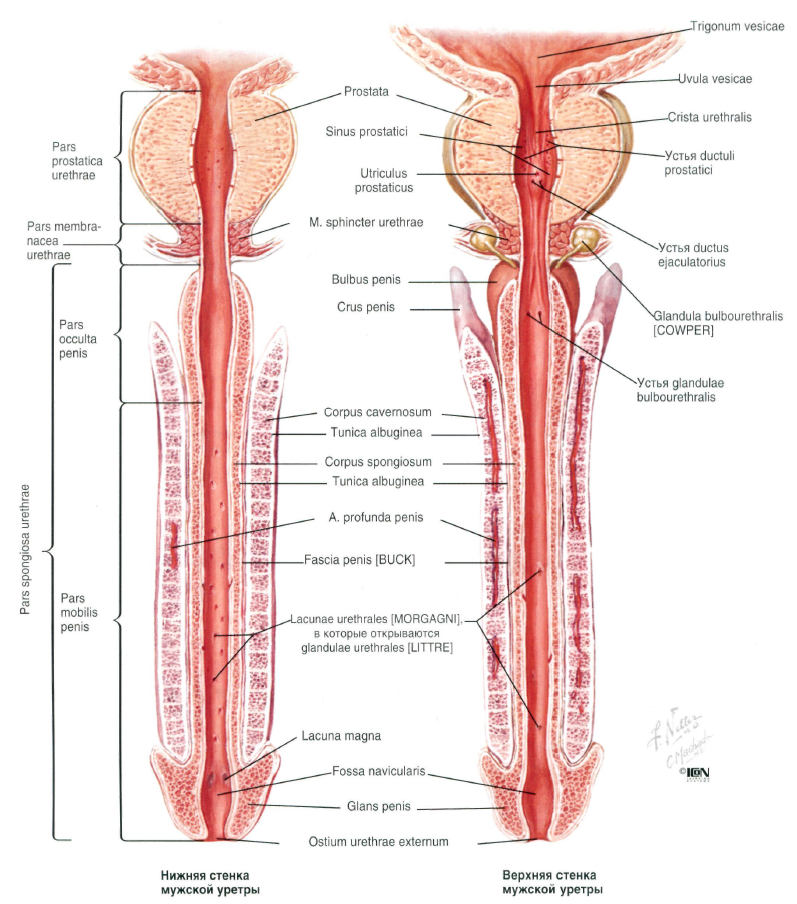 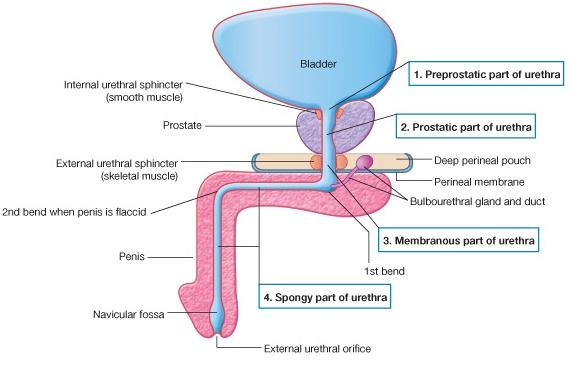 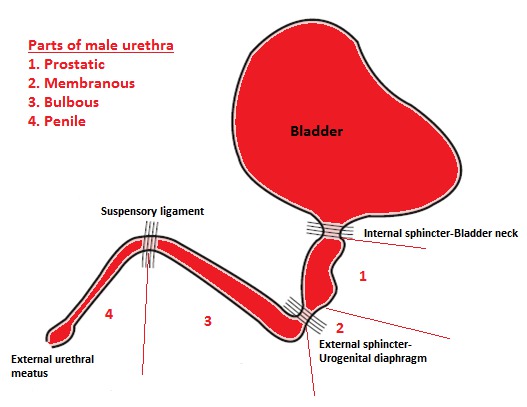